Обзор правоприменительной практики законодательства о контрактной системе Курганского УФАС России за 2 квартал 2019 год
Корешева Ирина Сергеевна, 
Заместитель руководителя
 Курганского УФАС России


Курган, июнь 2019 год
СФЕРА ГОСУДАРСТВЕННЫХ ЗАКУПОК
55 закупок проверено в результате рассмотрения жалоб
СФЕРА ГОСУДАРСТВЕННЫХ ЗАКУПОК
По фактам выявленных нарушений Закона о контрактной системе 
Курганским УФАС России выдано 14 предписаний об устранении данных нарушений, из них: 
1 об аннулировании закупки;
6 о внесении изменений в аукционную документацию;
7 о пересмотре заявок в соответствии с требованиям статей 67, 69 Закона о контрактной системе.
Из общего количества выданных предписаний:
11 исполнены заказчиками в установленный срок, 
3  находится в стадии исполнения
4
Реестр недобросовестных поставщиков
Административная ответственность
Сумма наложенных штрафов во 2 квартале 2019 г. составила 182 585 тыс. рублей
СПАСИБО ЗА ВНИМАНИЕ!
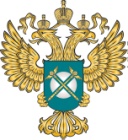 www.kurgan.fas.gov.ru
e-mail:to45@fas.gov.ru
https://twitter.com/fas_kurgan
https://www.facebook.com/kurgan.fas
https://vk.com/id247999861
Тел. (3522) 463-955
7